General foods and drinks
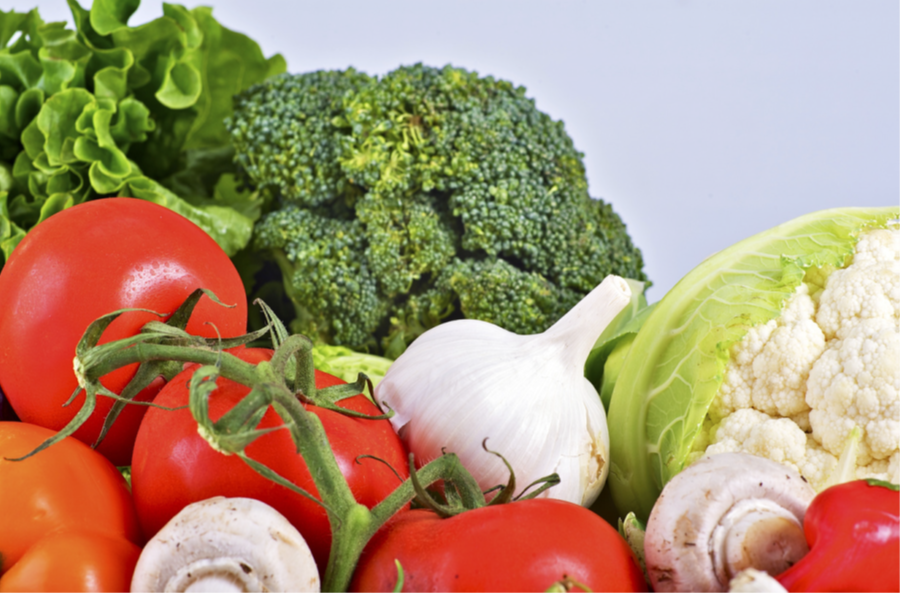 Gemüse
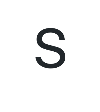 2
[Speaker Notes: Gemüse
(Note – even though ‘vegetables’ is plural in English, in German it is singular – similar to ‘fruit’ in English, which is singular, even when referring to more than one piece of fruit.)]
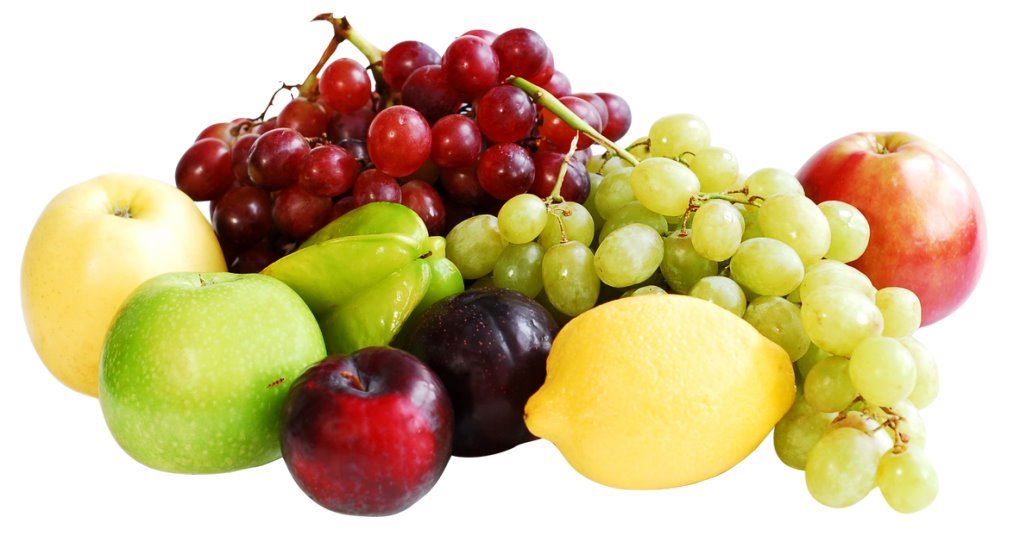 Obst
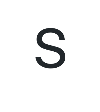 3
[Speaker Notes: Obst]
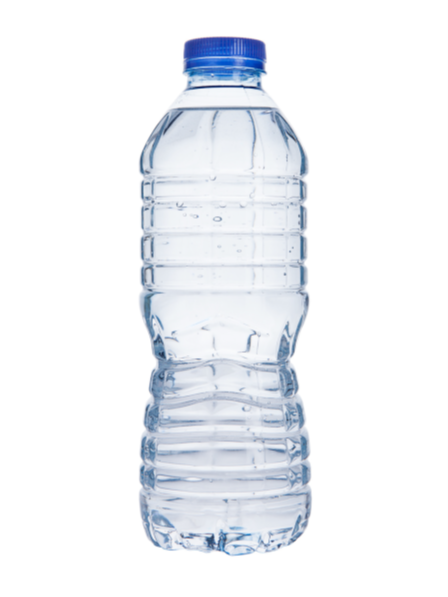 Wasser
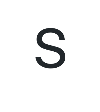 4
[Speaker Notes: Wasser]
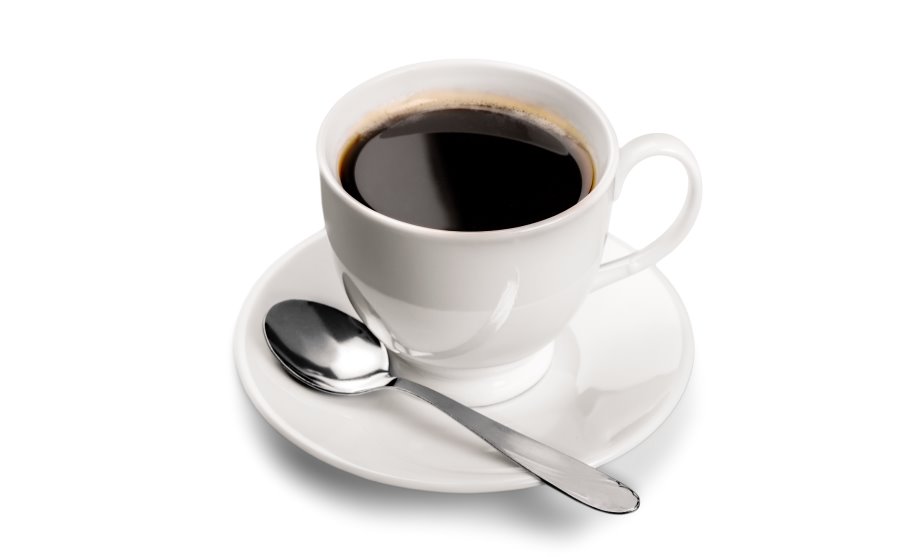 Kaffee
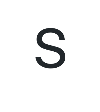 5
[Speaker Notes: Kaffee]
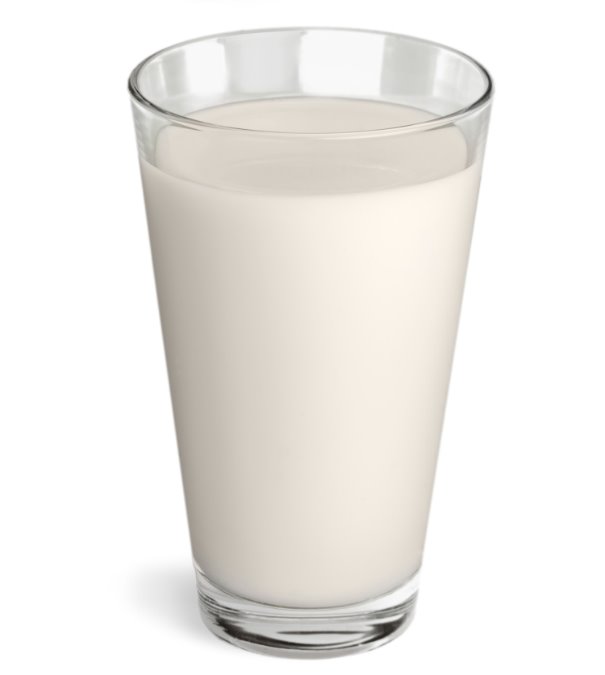 Milch
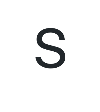 6
[Speaker Notes: Milch]
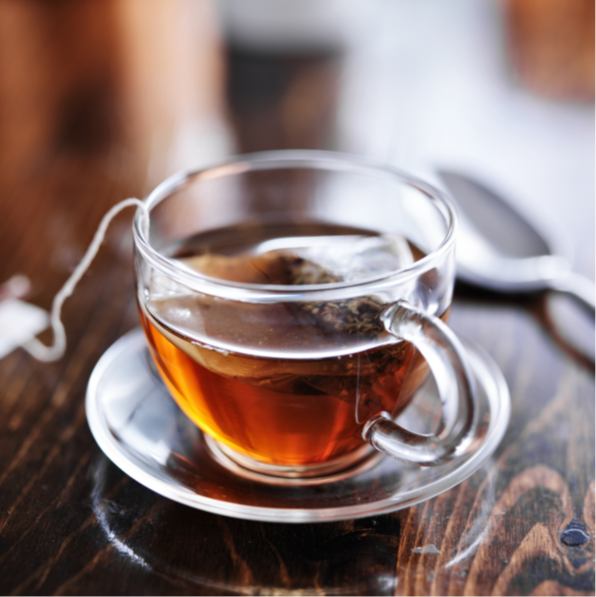 Tee
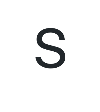 7
[Speaker Notes: Tee]
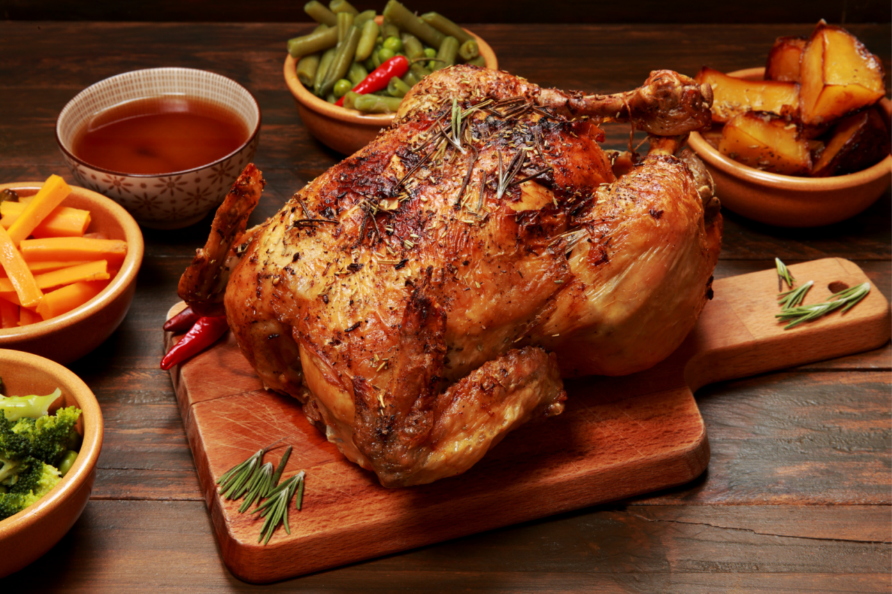 Hähnchen
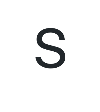 8
[Speaker Notes: Hähnchen]
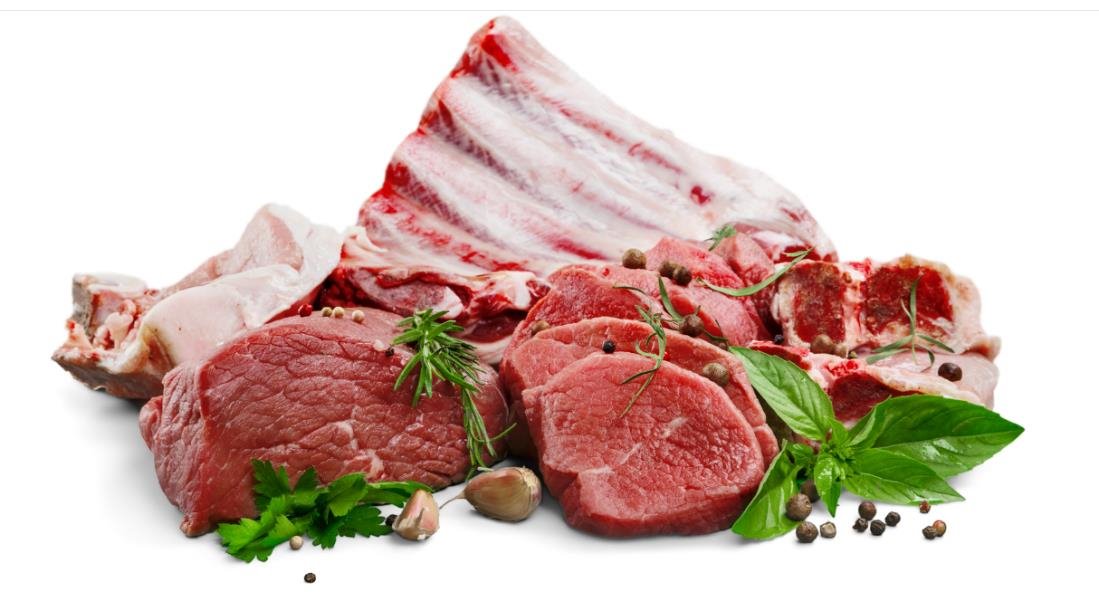 Fleisch
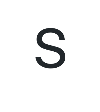 9
[Speaker Notes: Fleisch]
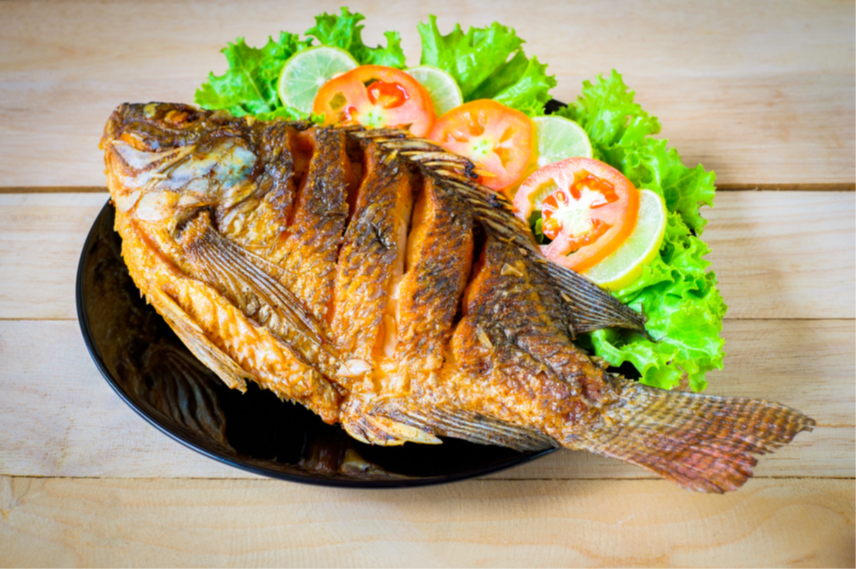 Fisch
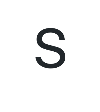 10
[Speaker Notes: Fisch]
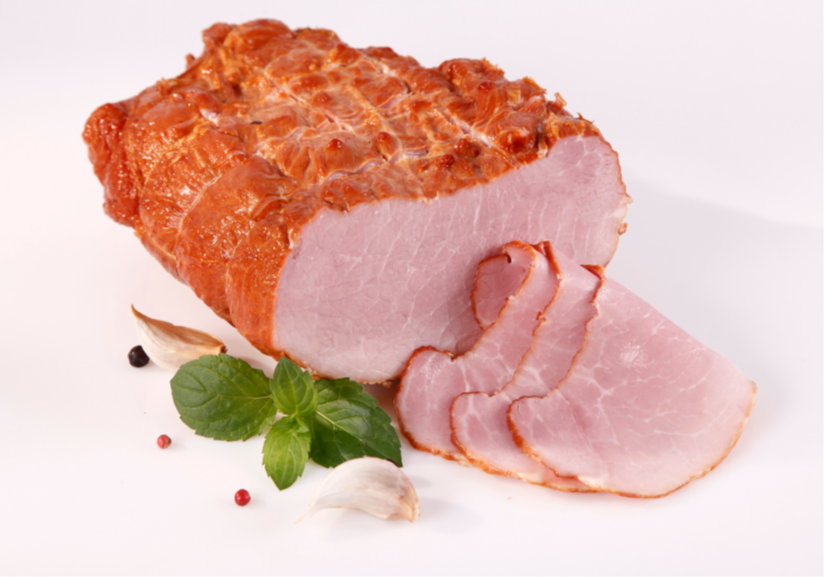 Schinken
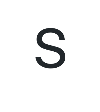 11
[Speaker Notes: Schinken]
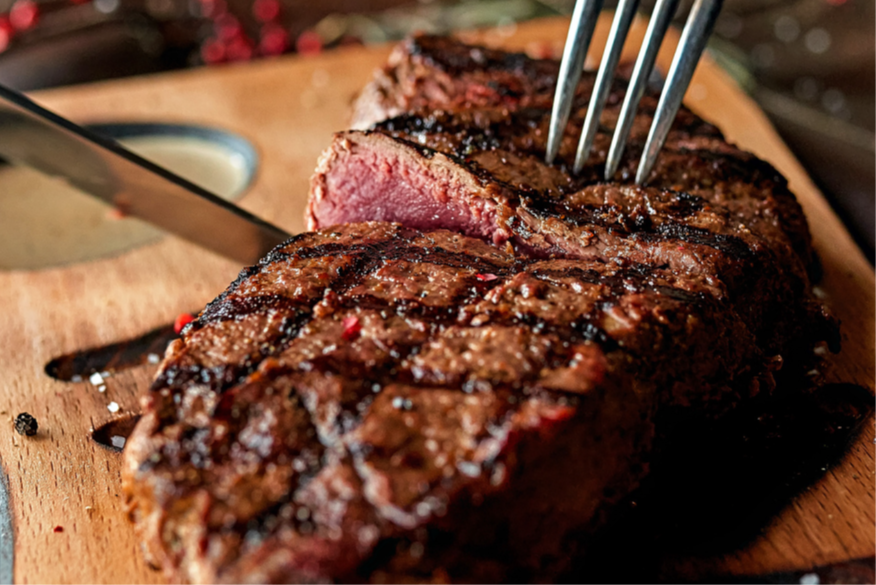 Steak
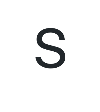 12
[Speaker Notes: Steak]
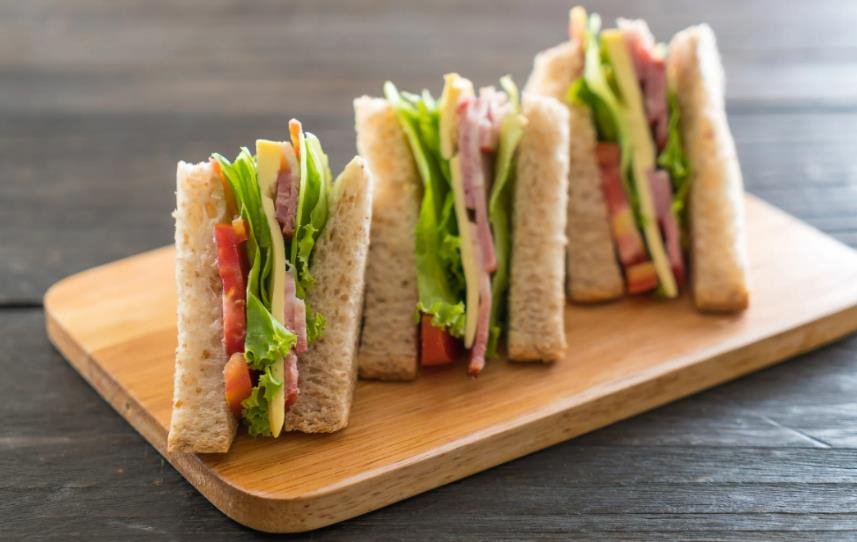 Sandwiches
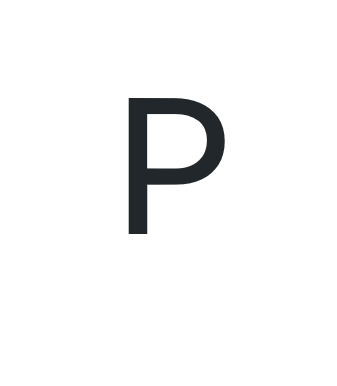 13
[Speaker Notes: Sandwiches]
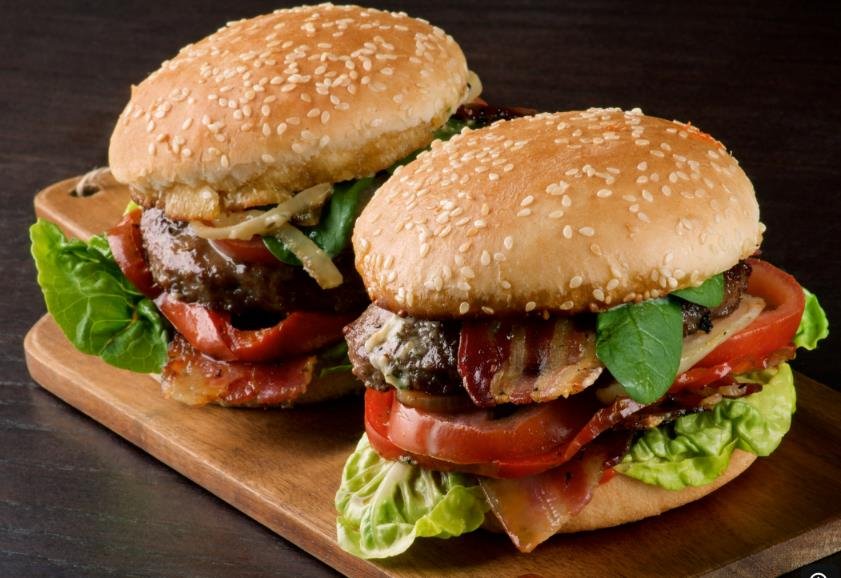 Hamburger
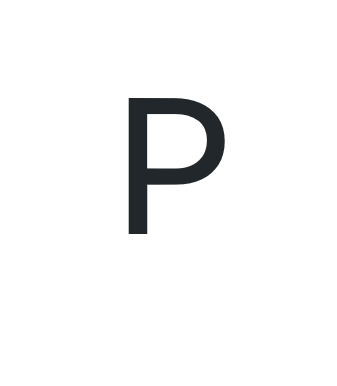 14
[Speaker Notes: Hamburger]
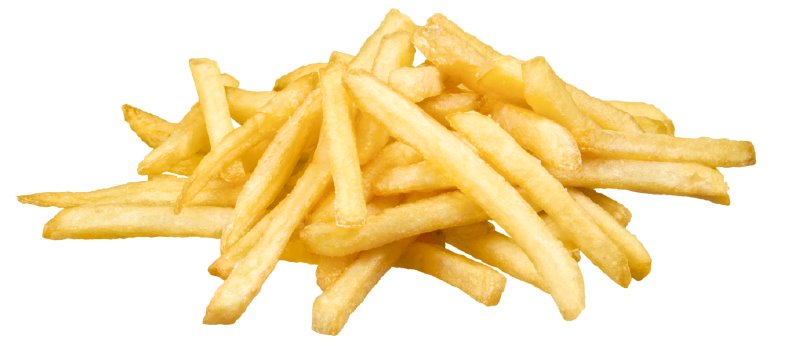 Pommes frites
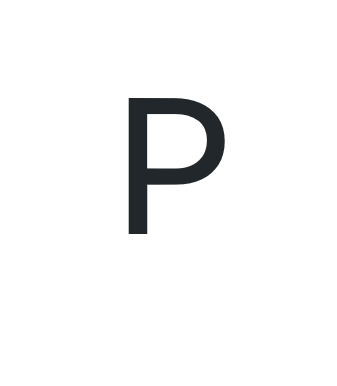 15
[Speaker Notes: Pommes frites]
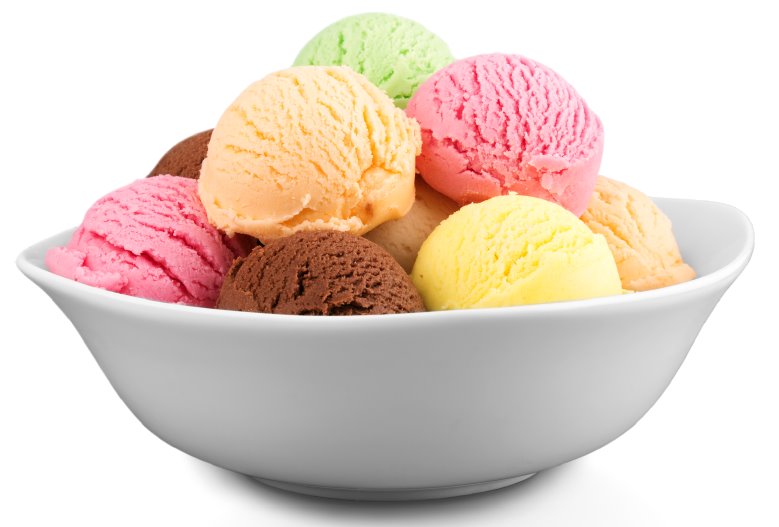 Eis
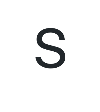 16
[Speaker Notes: Eis]
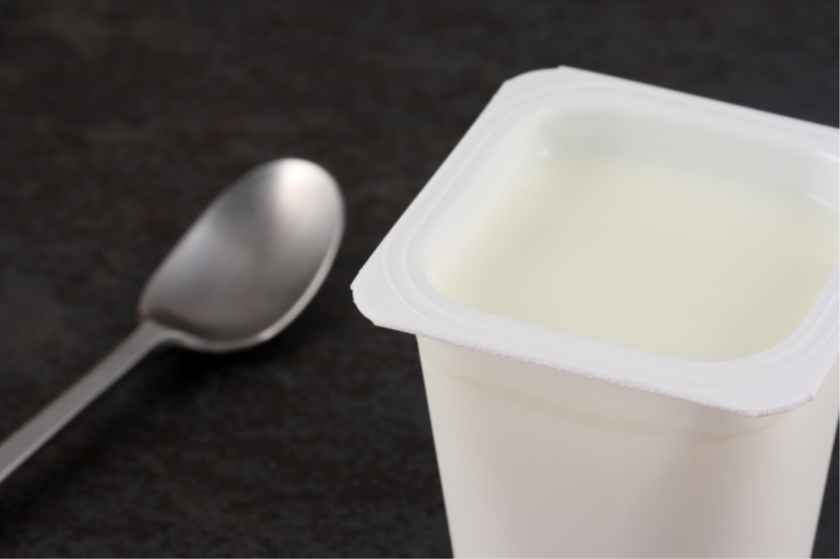 Joghurt
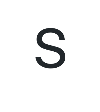 17
[Speaker Notes: Joghurt]
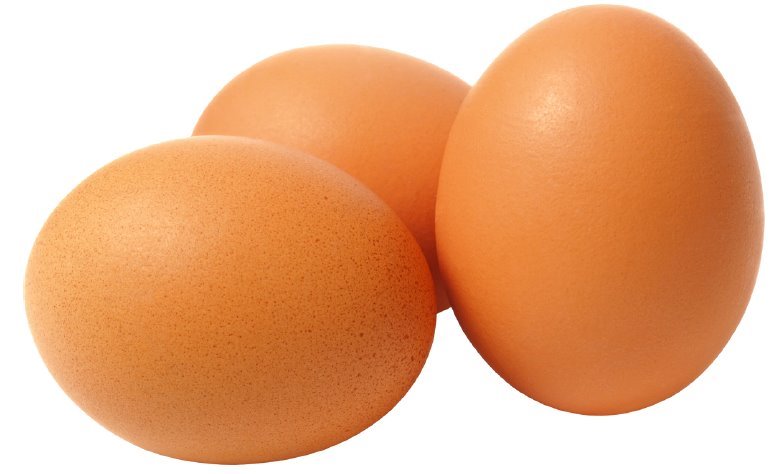 Eier
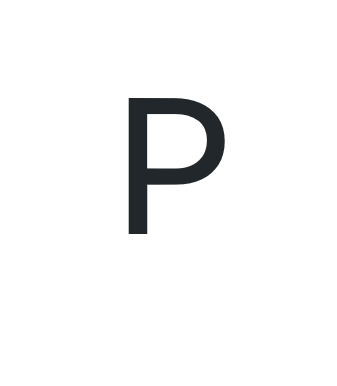 18
[Speaker Notes: Eier]
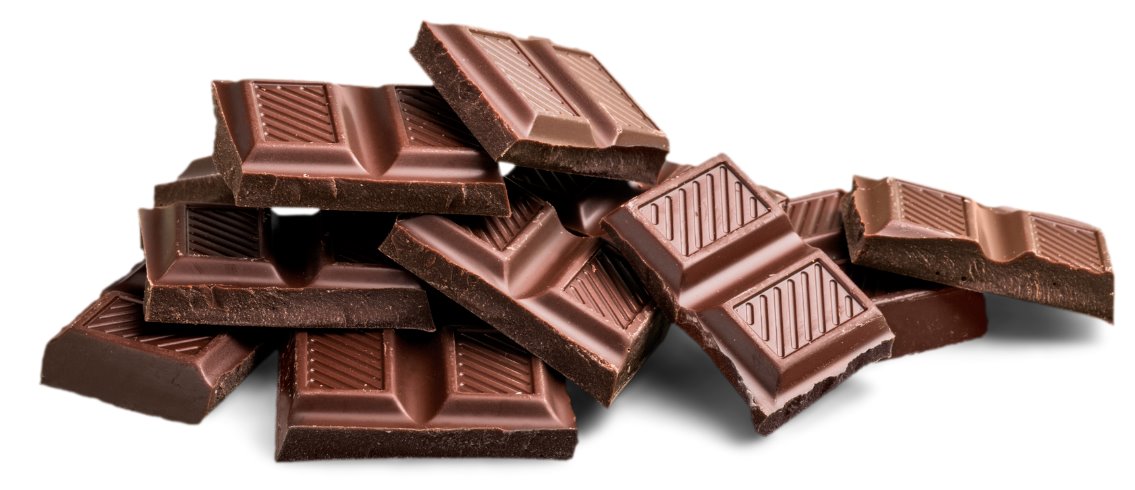 Schokolade
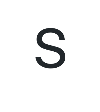 19
[Speaker Notes: Schokolade]
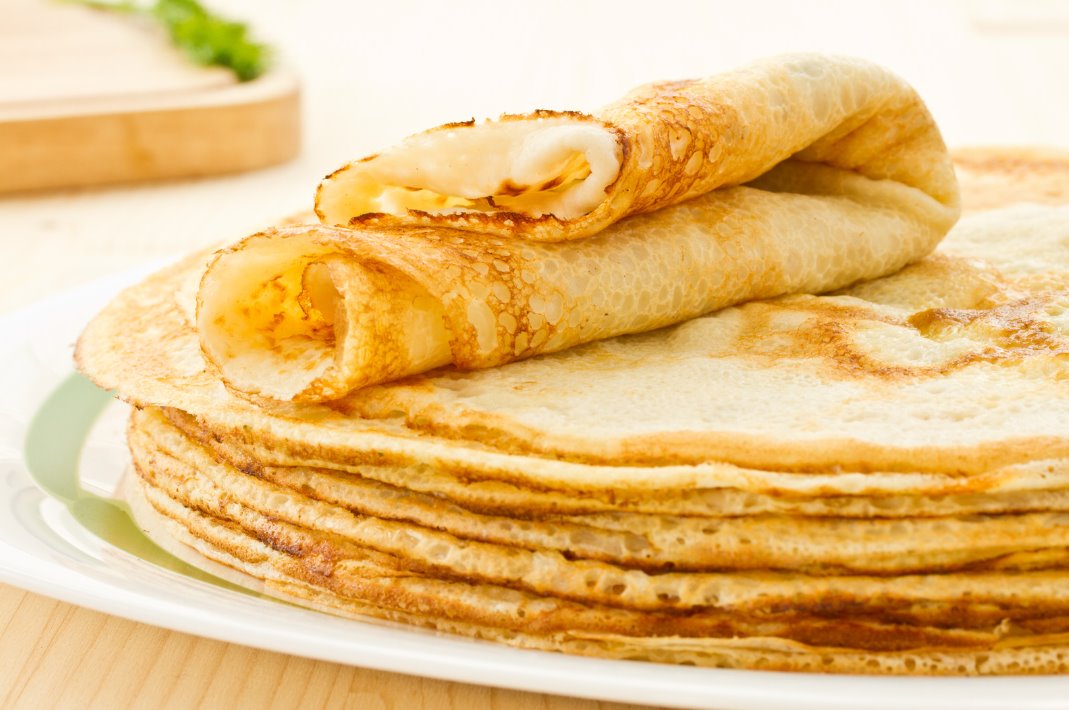 Pfannkuchen
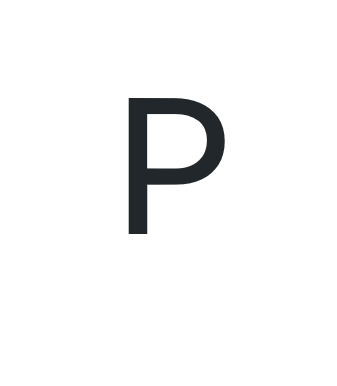 20
[Speaker Notes: Pfannkuchen]
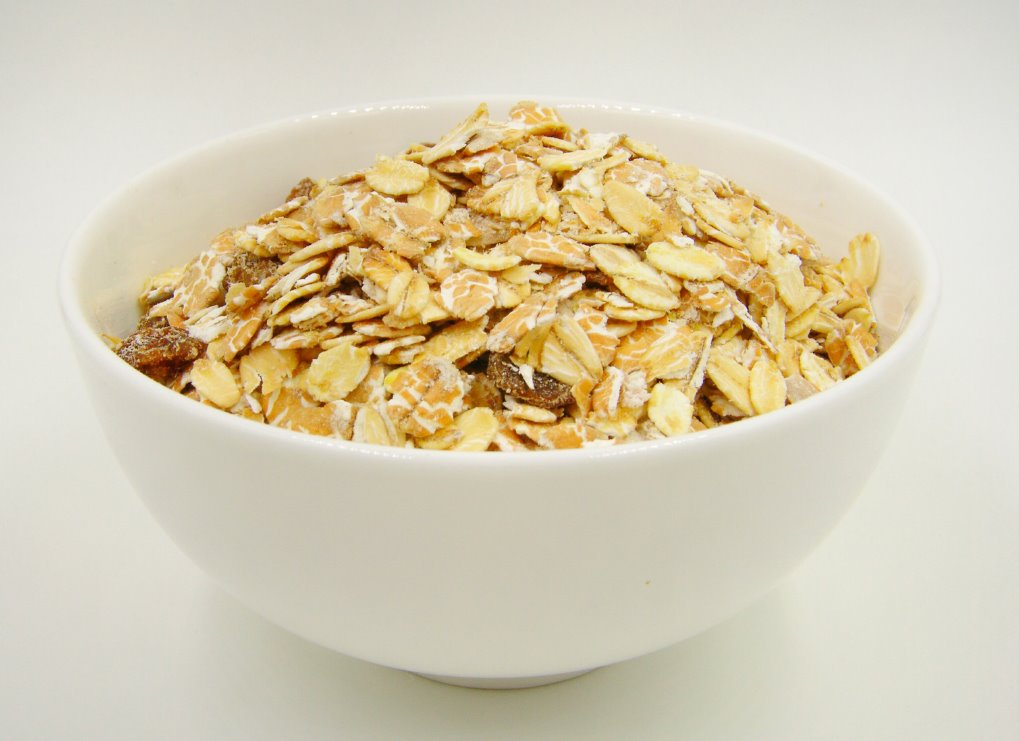 Müsli
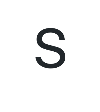 21
[Speaker Notes: Müsli]
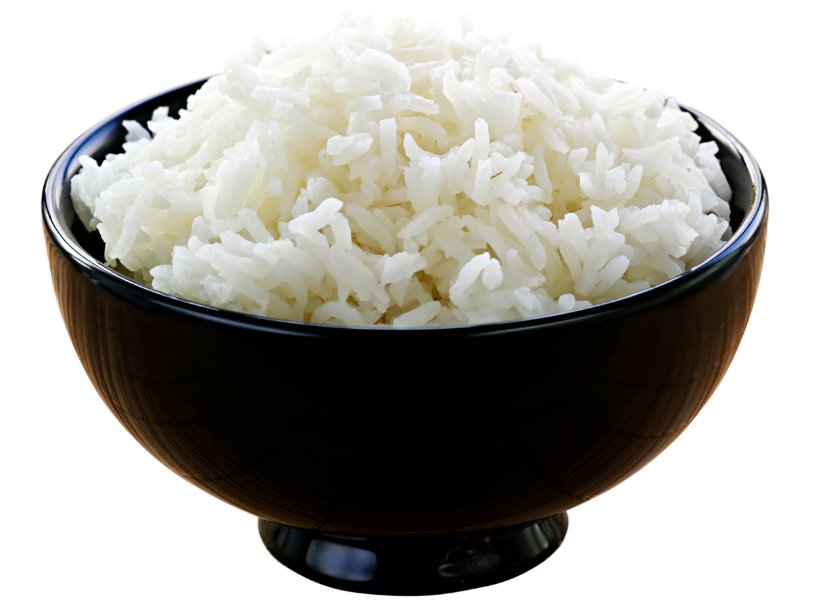 Reis
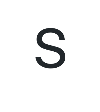 22
[Speaker Notes: Reis]
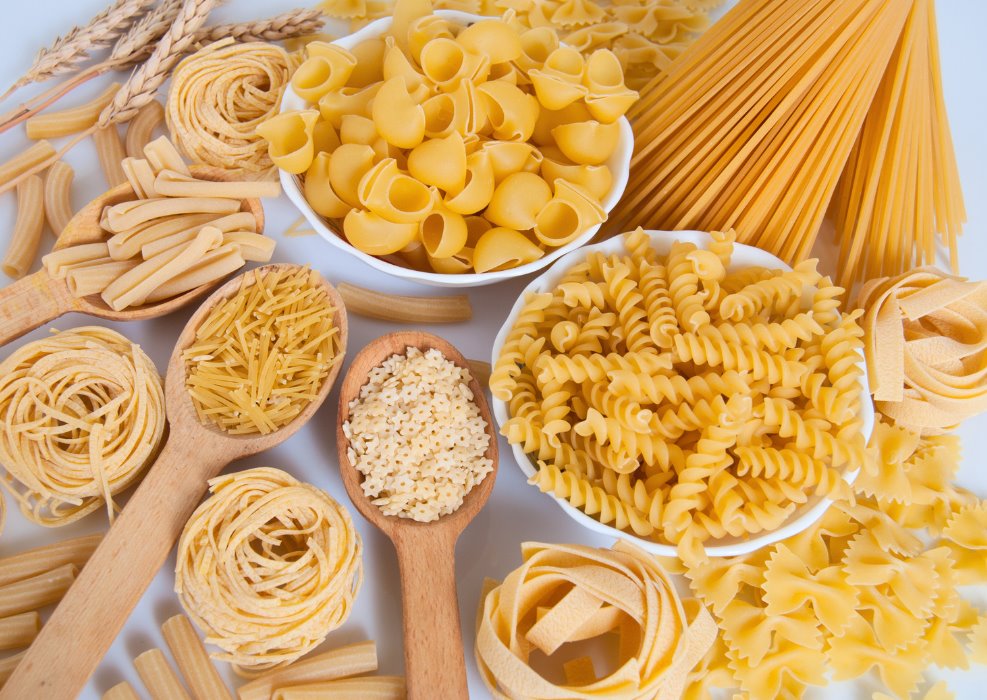 Nudeln
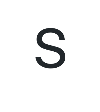 23
[Speaker Notes: Nudeln]
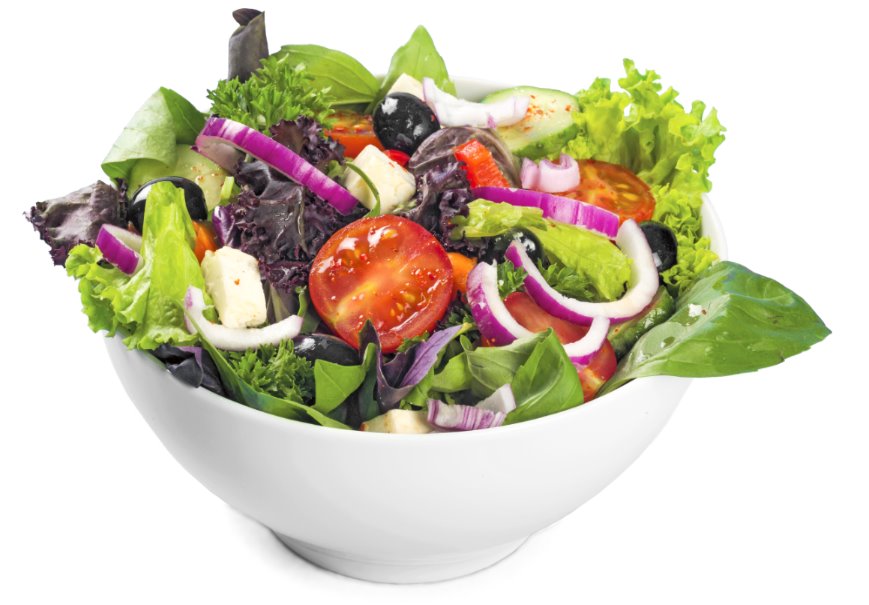 Salat
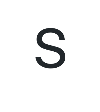 24
[Speaker Notes: Salat]
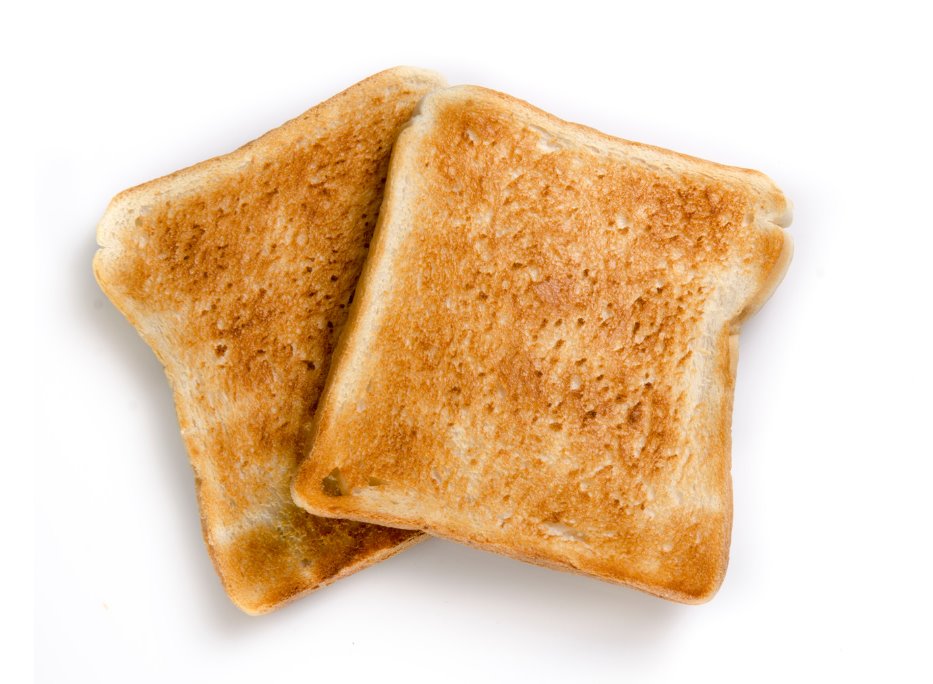 Toast
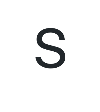 25
[Speaker Notes: Toast]
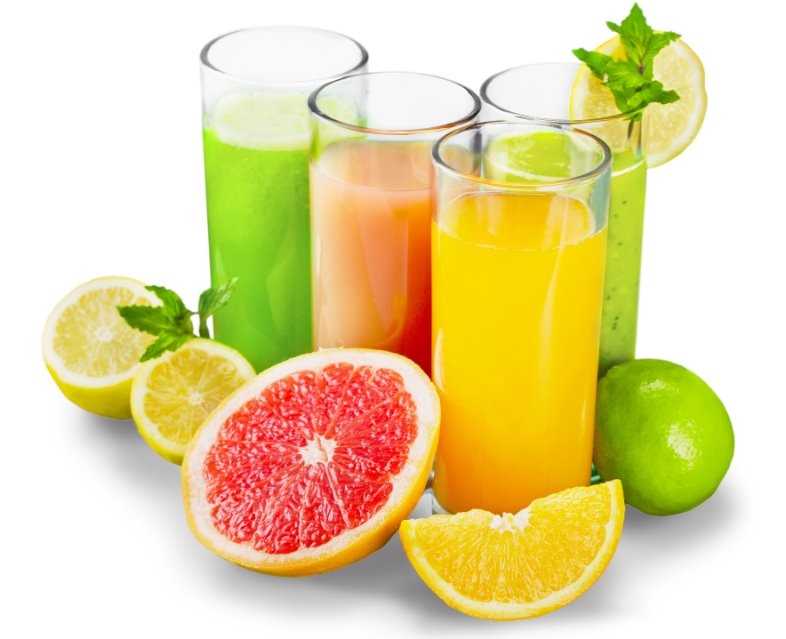 Saft
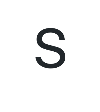 26
[Speaker Notes: Saft]
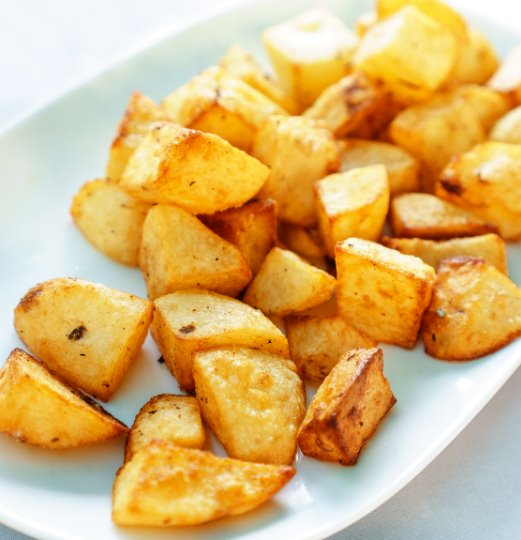 Kartoffeln
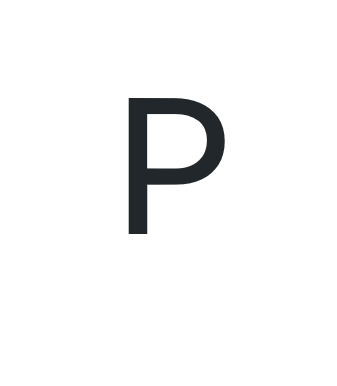 27
[Speaker Notes: Kartoffeln]
Copyright
© State of New South Wales (Department of Education), 2024
The copyright material published in this resource is subject to the Copyright Act 1968 (Cth) and is owned by the NSW Department of Education or, where indicated, by a party other than the NSW Department of Education (third-party material). 
Copyright material available in this resource and owned by the NSW Department of Education is licensed under a Creative Commons Attribution 4.0 International (CC BY 4.0) licence. 
This licence allows you to share and adapt the material for any purpose, even commercially. 
Attribution should be given to © State of New South Wales (Department of Education), 2024. 
Material in this resource not available under a Creative Commons licence: 
the NSW Department of Education logo, other logos and trademark-protected material 
material owned by a third party that has been reproduced with permission. You will need to obtain permission from the third party to reuse its material. 
Links to third-party material and websites 
Please note that the provided (reading/viewing material/list/links/texts) are a suggestion only and implies no endorsement, by the New South Wales Department of Education, of any author, publisher, or book title. School principals and teachers are best placed to assess the suitability of resources that would complement the curriculum and reflect the needs and interests of their students. 
If you use the links provided in this document to access a third-party's website, you acknowledge that the terms of use, including licence terms set out on the third-party's website apply to the use which may be made of the materials on that third-party website or where permitted by the Copyright Act 1968 (Cth). The department accepts no responsibility for content on third-party websites.
[Speaker Notes: Slide not shared]